УРОК ЧТЕНИЯ
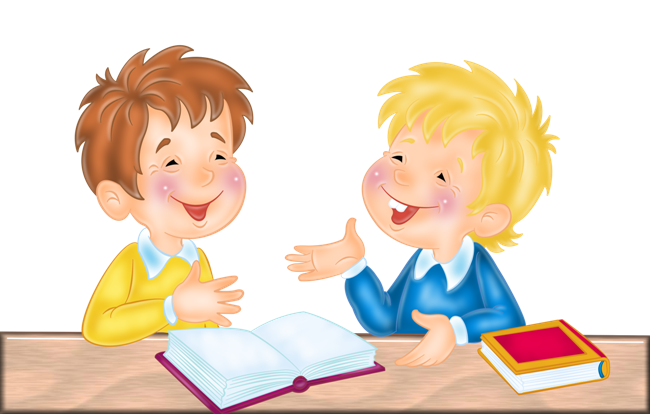 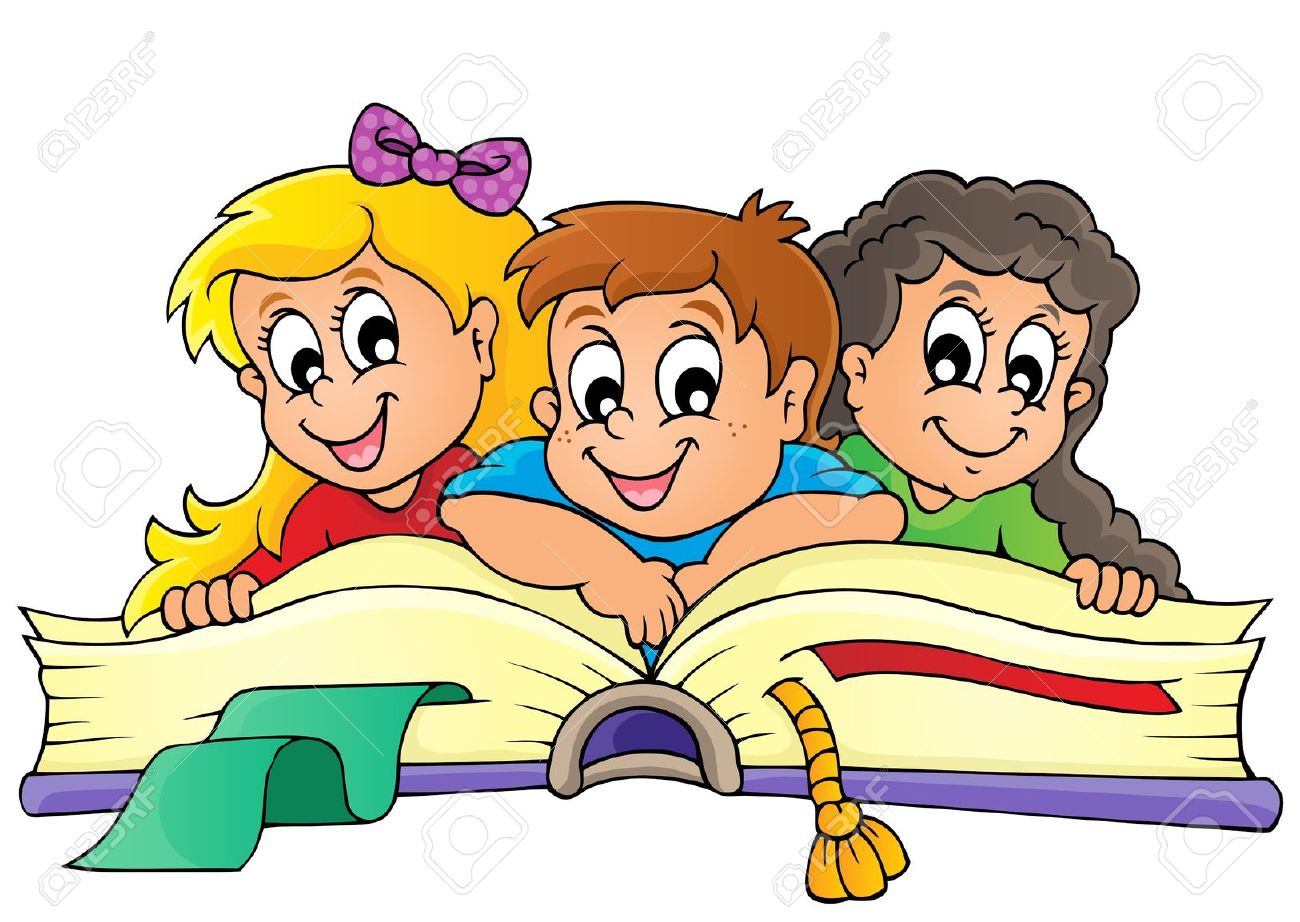 Чтоб все мечты в жизнь могли воплотитьсяИ чтоб короткими стали пути,Мы будем к знаниям с книгой стремиться,Нам друга лучше, чем книга, не найти.
Отгадайте загадку
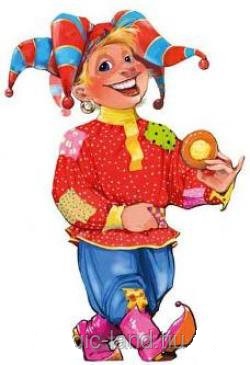 Он с бубенчиком в руке,
В сине-красном колпаке.
Он весёлая игрушка,
И зовут его …
Отгадайте загадку
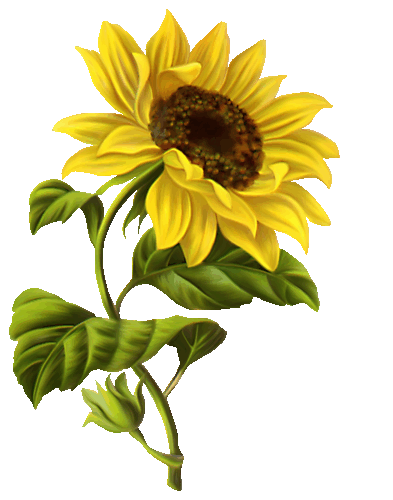 Посадили зернышко –
 вырастили солнышко.
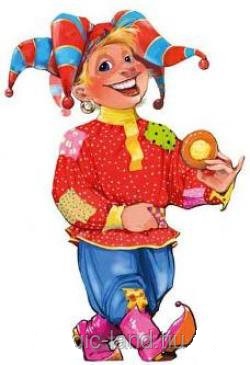 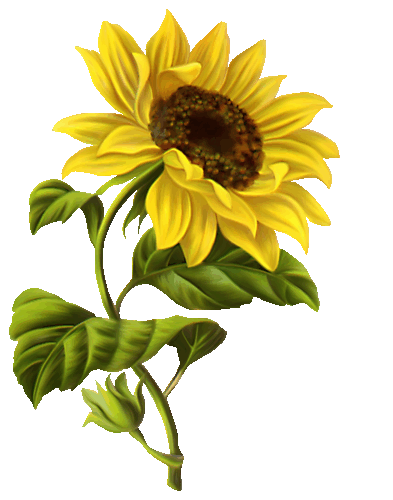 ?
ТЕМА УРОКА:
«Буква П»
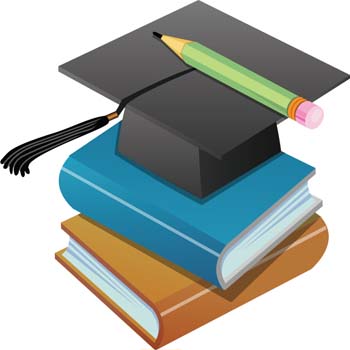 Работа по учебнику
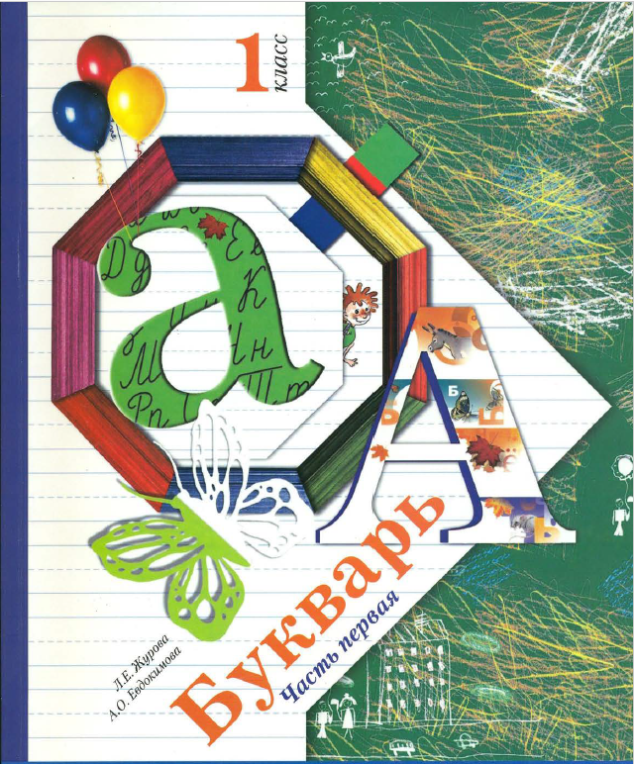 с. 113 - 115
Звуковой анализ слов
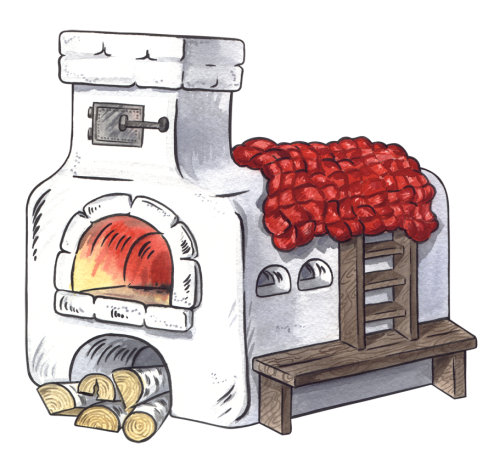 п
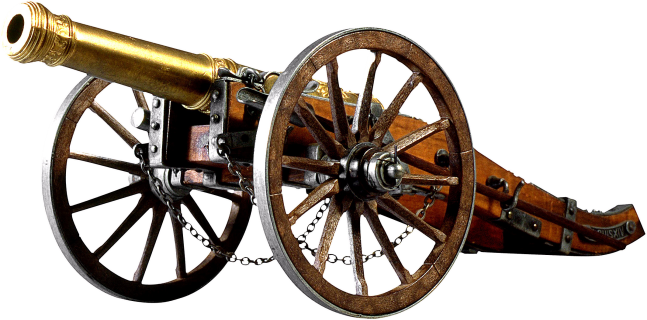 п
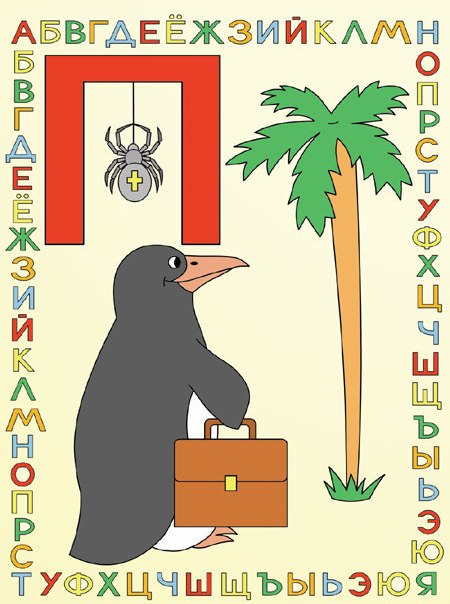 [п]
[п’]
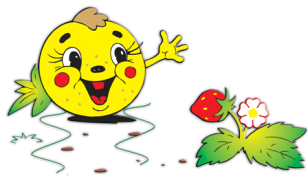 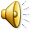 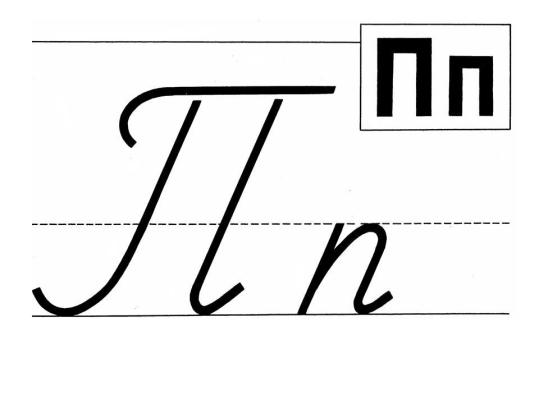 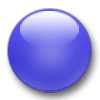 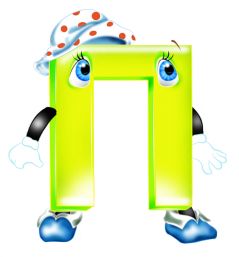 Букву П в спортивном зале
Перекладиной назвали.
Ну-ка, милый, не ленись, –
Подойди и подтянись.
ё
я
п
и
о
у
ю
а
е
э
ы
а
о
у
ы
э
далее
я
ё
ю
и
е
меню
Чтение слогов
па - по - пу - пы - пэ
пя - пё - пю - пи - пе
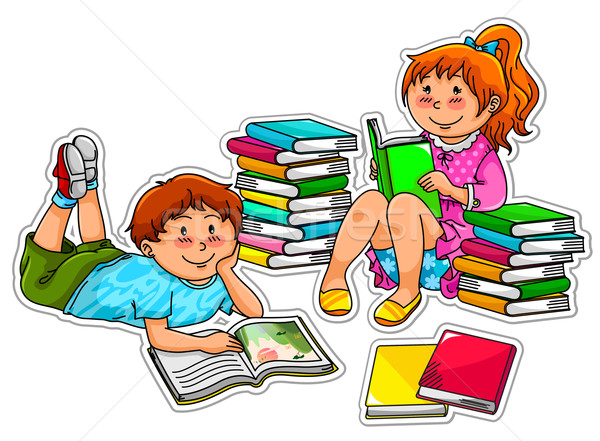 Деление слов на слоги
Деление слов на слоги
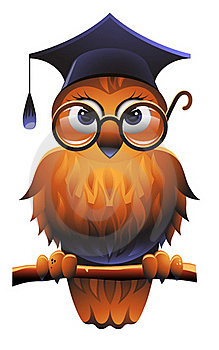 о
р
т
п
о
т
о
с
т
ПОТОП       ТОПОТ
Работа с текстом
«Папа»
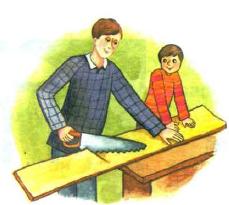 Летят опилки белые,
Летят из-под пилы!
Это плотник делает
Рамы и полы.
– Какие ещё профессии начинаются на букву п?
- О какой профессии этот текст?
Папа
У папы  пила.  Папа пилил.  Он  делал полку. Сын помогал папе.  Папа  и  сын работали.
меню
Работа в парах
Много с буквами хлопот,
Уж такой они народ.
Но когда с умом, толково
Их поставить в чёткий ряд –
Превратятся буквы в слово
И с тобой заговорят.
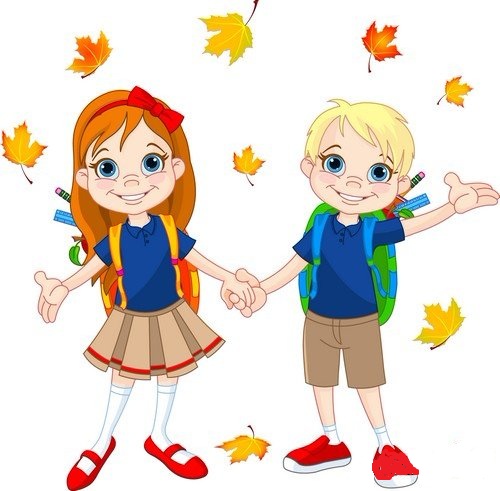 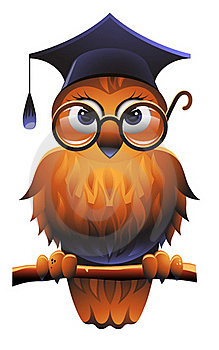 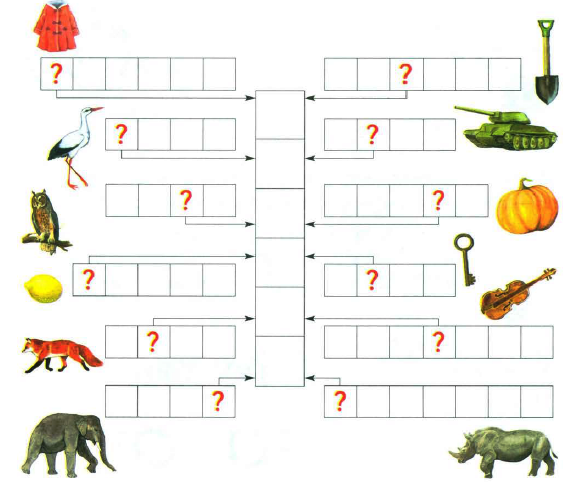 п
а
в
л
и
н
Проживает в странах жарких,
А в нежарких — в зоопарках.
И спесив он, и хвастлив,
Потому что хвост красив.
Им любуется он сам
И показывает нам.
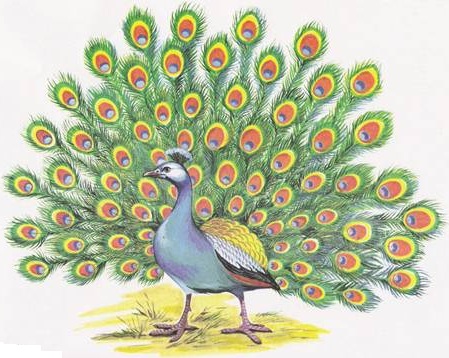 Валентина  Осеева
«Просто старушка»
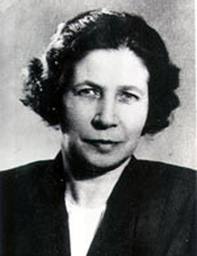 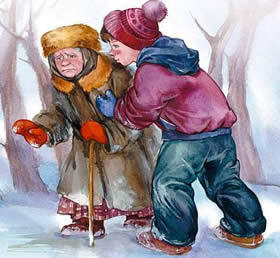 РЕФЛЕКСИЯ
– Что нового узнали на уроке?
– Дайте характеристику новым звукам.
– Какие трудности довелось испытать? В какой деятельности, в выполнении каких заданий сомневаетесь, чувствуете себя неуверенными?
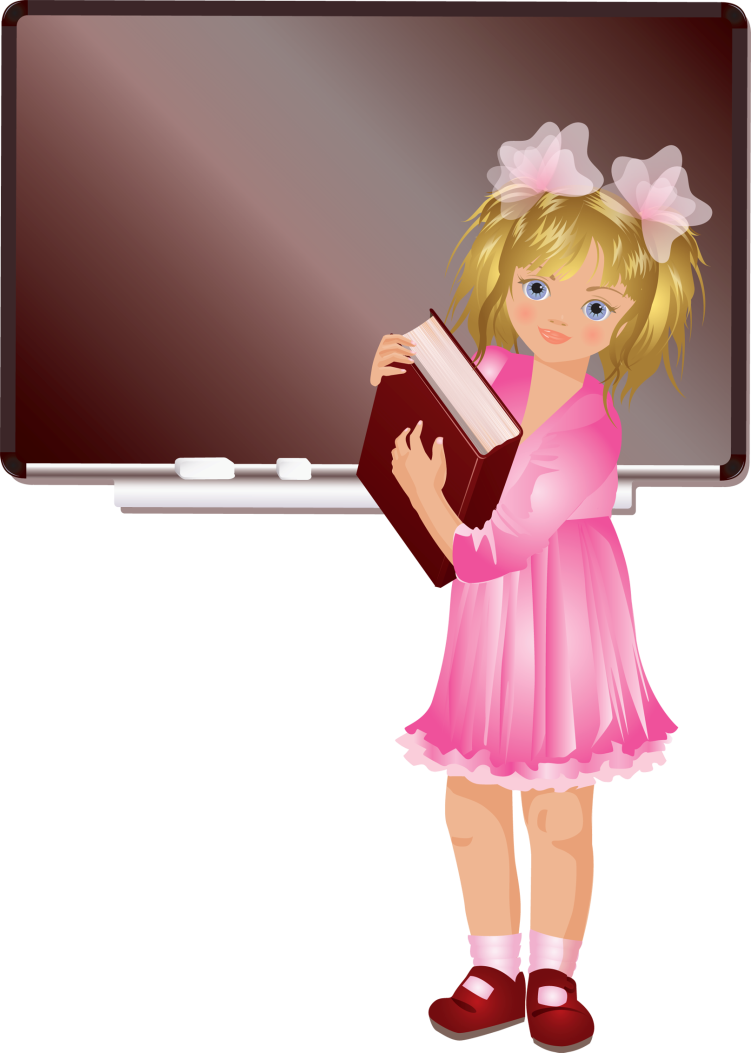